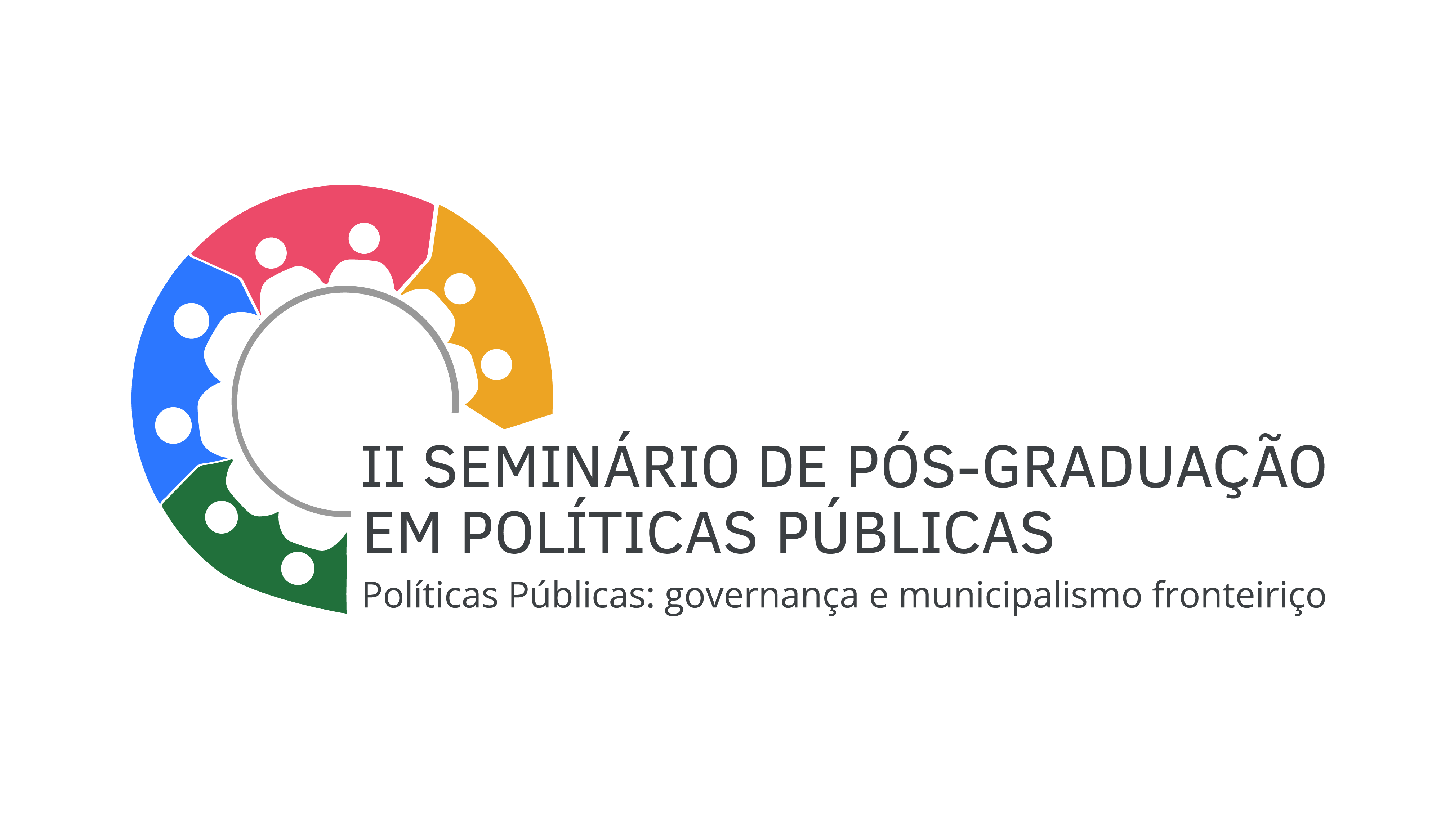 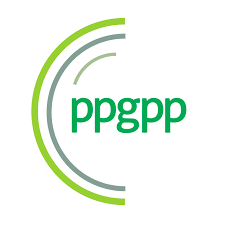 NOME DO ARTIGO
Nome do (s) autor (es)
Instituição (sigla)
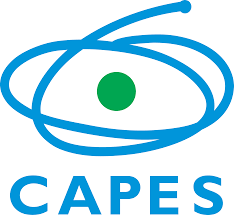 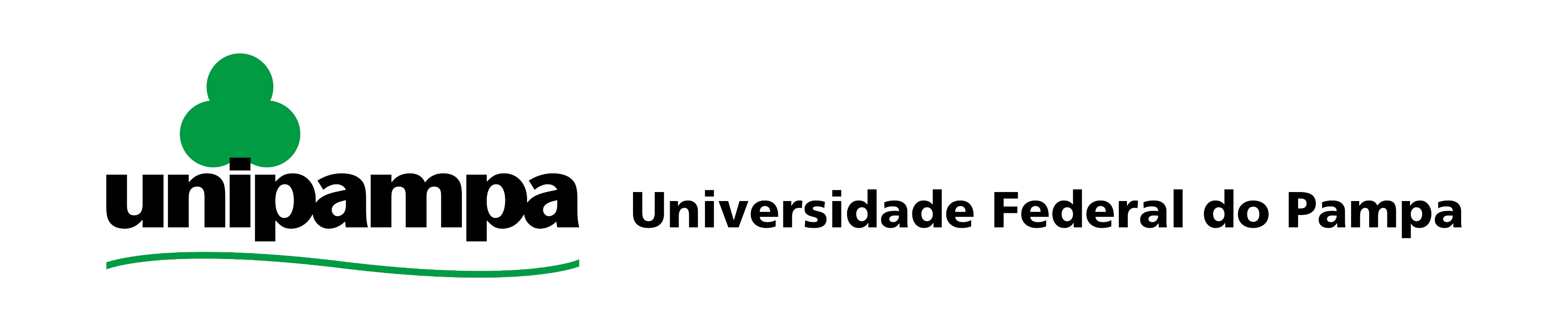 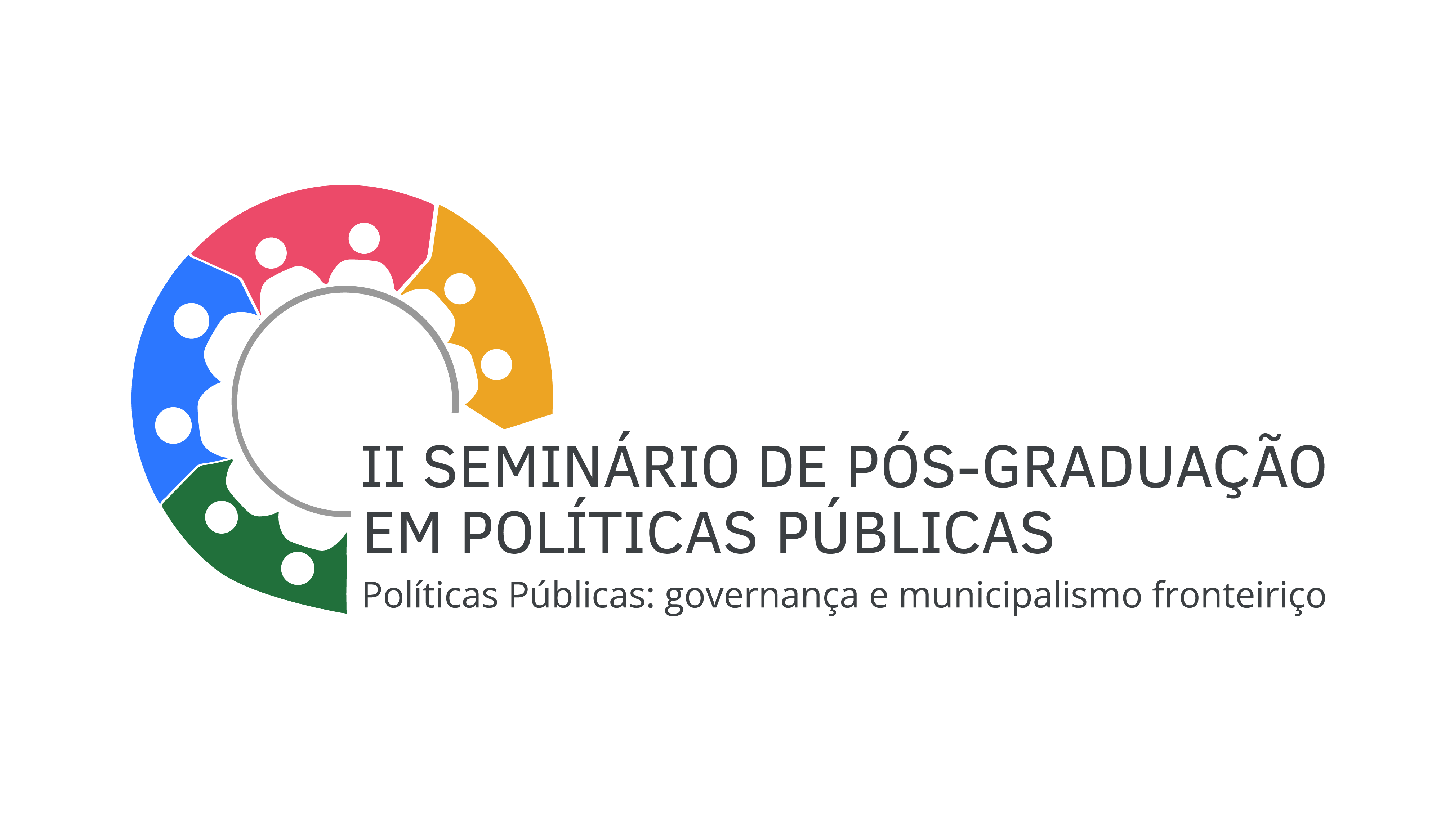 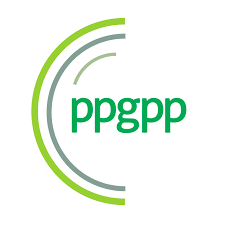 INTRODUÇÃO
Lorem ipsum dolor sit amet, consectetur adipiscing elit. Morbi scelerisque venenatis tortor, sed feugiat lorem finibus a. Nunc urna mauris, volutpat non euismod ac, faucibus a lorem. Sed ac tincidunt enim. Suspendisse potenti. Vivamus ultrices arcu neque, nec aliquet libero sagittis a. In nibh justo, maximus eu tortor eu, efficitur molestie purus. Pellentesque convallis, nisl sit amet interdum scelerisque, massa diam feugiat nisi, at consectetur orci leo bibendum enim. Proin aliquet lobortis ligula luctus facilisis.

Vestibulum non mi sit amet justo lacinia tincidunt. Praesent vel odio vitae urna condimentum elementum eget eget odio. Vivamus eget urna pellentesque, dignissim lacus eget, mollis arcu. Praesent fringilla efficitur bibendum. Aliquam tincidunt sem lectus, non semper nunc venenatis ac. Vestibulum ante ipsum primis in faucibus orci luctus et ultrices posuere cubilia curae; Duis pretium lacus a molestie finibus. Donec sit amet ante diam. Curabitur faucibus nunc urna. Praesent gravida, ligula vitae hendrerit hendrerit, dui felis vehicula enim, eget congue risus libero in nibh. Integer at nulla iaculis, malesuada quam eu, luctus nisl.
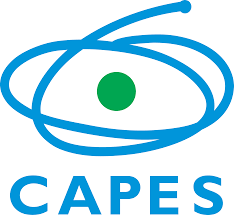 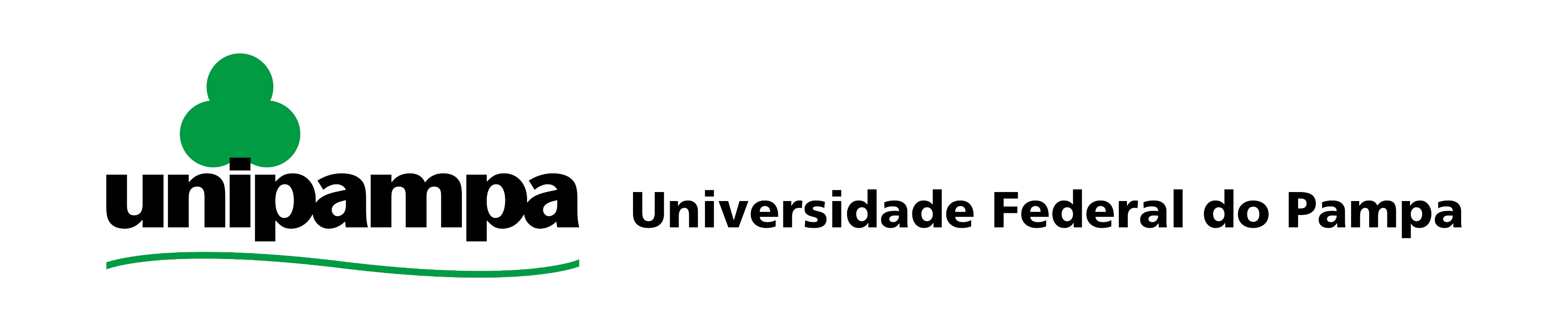 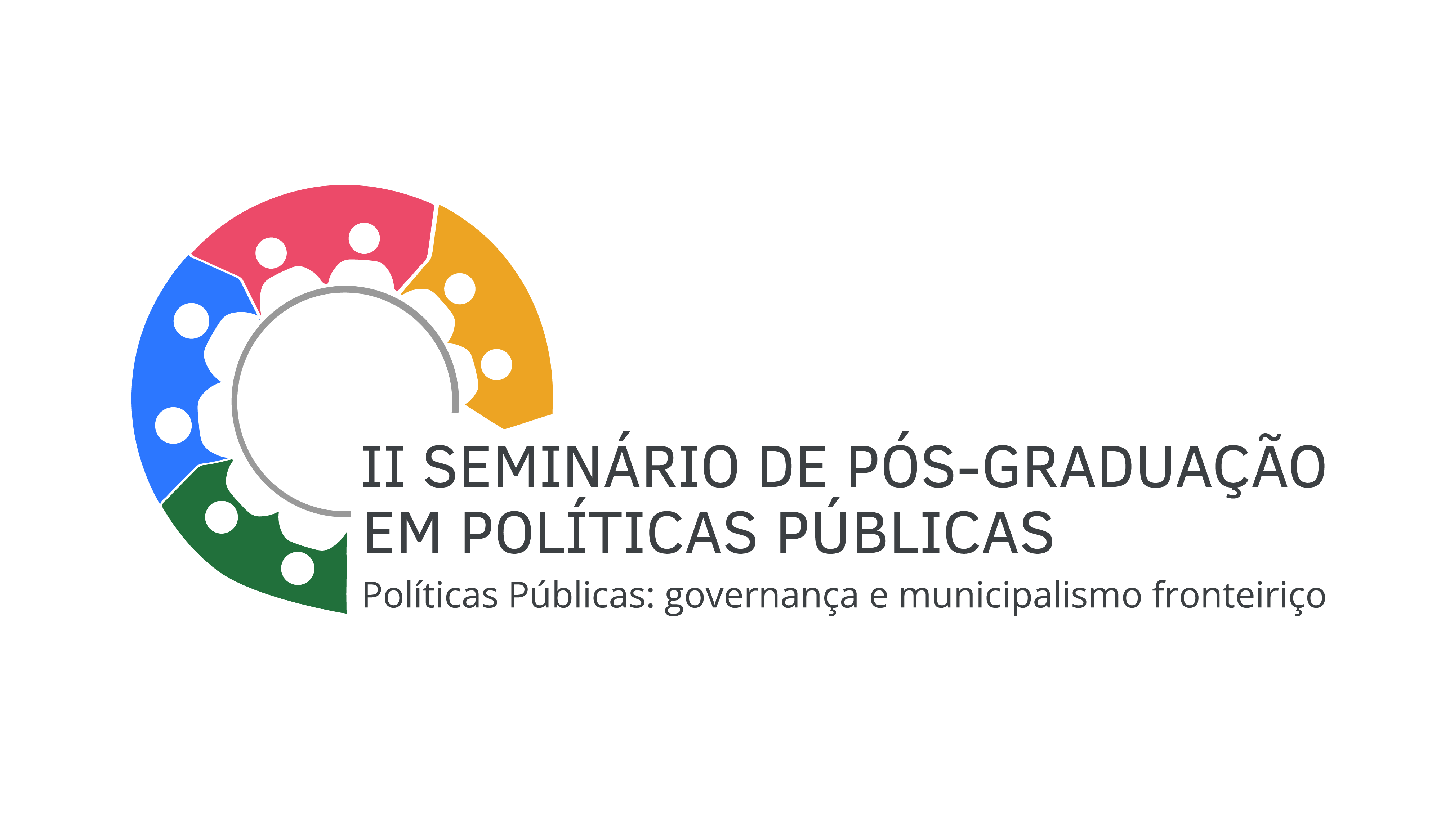 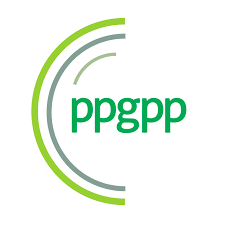 DESENVOLVIMENTO
Lorem ipsum dolor sit amet, consectetur adipiscing elit. Morbi scelerisque venenatis tortor, sed feugiat lorem finibus a. Nunc urna mauris, volutpat non euismod ac, faucibus a lorem. Sed ac tincidunt enim. Suspendisse potenti. Vivamus ultrices arcu neque, nec aliquet libero sagittis a. In nibh justo, maximus eu tortor eu, efficitur molestie purus. Pellentesque convallis, nisl sit amet interdum scelerisque, massa diam feugiat nisi, at consectetur orci leo bibendum enim. Proin aliquet lobortis ligula luctus facilisis.

Vestibulum non mi sit amet justo lacinia tincidunt. Praesent vel odio vitae urna condimentum elementum eget eget odio. Vivamus eget urna pellentesque, dignissim lacus eget, mollis arcu. Praesent fringilla efficitur bibendum. Aliquam tincidunt sem lectus, non semper nunc venenatis ac. Vestibulum ante ipsum primis in faucibus orci luctus et ultrices posuere cubilia curae; Duis pretium lacus a molestie finibus. Donec sit amet ante diam. Curabitur faucibus nunc urna. Praesent gravida, ligula vitae hendrerit hendrerit, dui felis vehicula enim, eget congue risus libero in nibh. Integer at nulla iaculis, malesuada quam eu, luctus nisl.
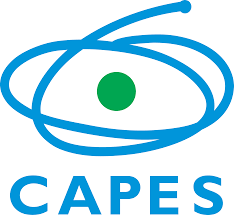 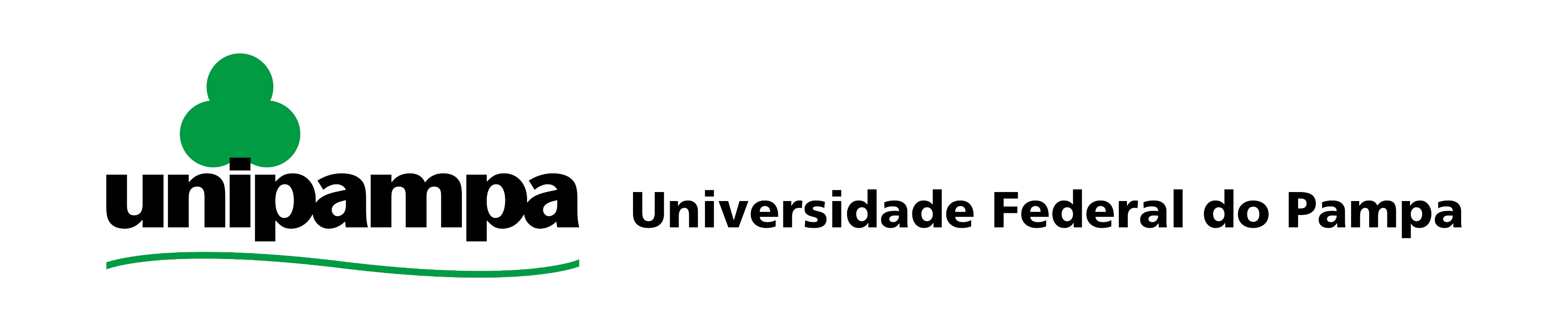 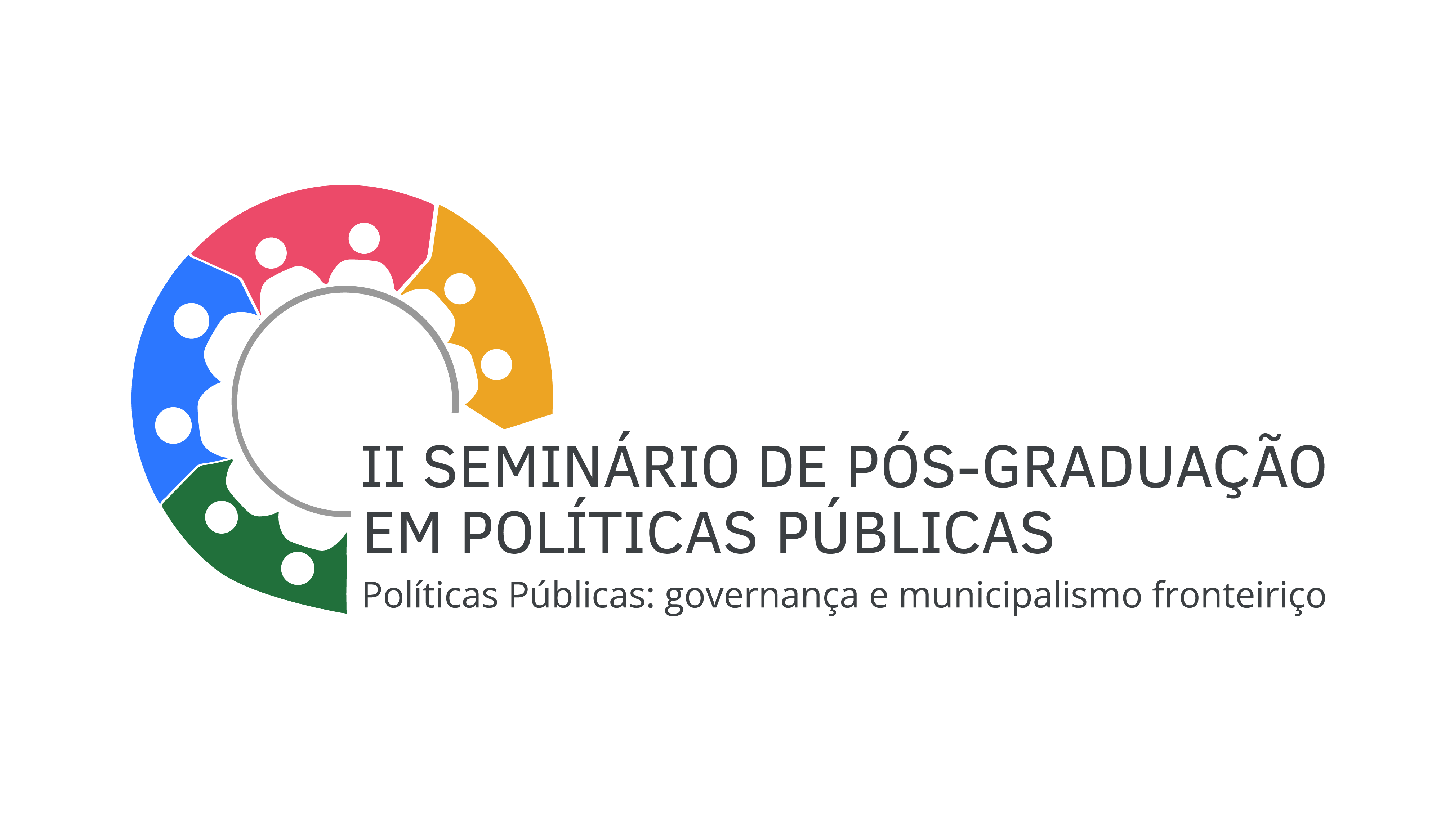 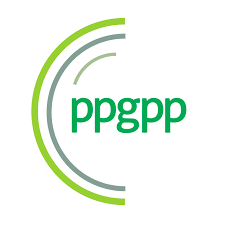 CONSIDERAÇÕES FINAIS
Lorem ipsum dolor sit amet, consectetur adipiscing elit. Morbi scelerisque venenatis tortor, sed feugiat lorem finibus a. Nunc urna mauris, volutpat non euismod ac, faucibus a lorem. Sed ac tincidunt enim. Suspendisse potenti. Vivamus ultrices arcu neque, nec aliquet libero sagittis a. In nibh justo, maximus eu tortor eu, efficitur molestie purus. Pellentesque convallis, nisl sit amet interdum scelerisque, massa diam feugiat nisi, at consectetur orci leo bibendum enim. Proin aliquet lobortis ligula luctus facilisis.

Vestibulum non mi sit amet justo lacinia tincidunt. Praesent vel odio vitae urna condimentum elementum eget eget odio. Vivamus eget urna pellentesque, dignissim lacus eget, mollis arcu. Praesent fringilla efficitur bibendum. Aliquam tincidunt sem lectus, non semper nunc venenatis ac. Vestibulum ante ipsum primis in faucibus orci luctus et ultrices posuere cubilia curae; Duis pretium lacus a molestie finibus. Donec sit amet ante diam. Curabitur faucibus nunc urna. Praesent gravida, ligula vitae hendrerit hendrerit, dui felis vehicula enim, eget congue risus libero in nibh. Integer at nulla iaculis, malesuada quam eu, luctus nisl.
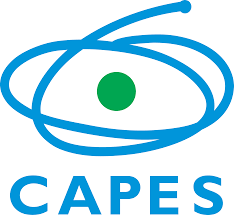 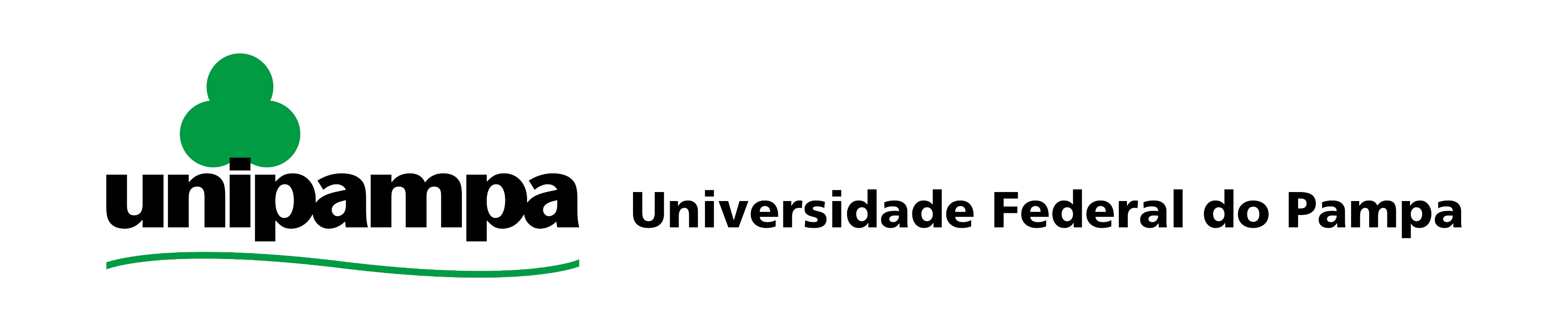 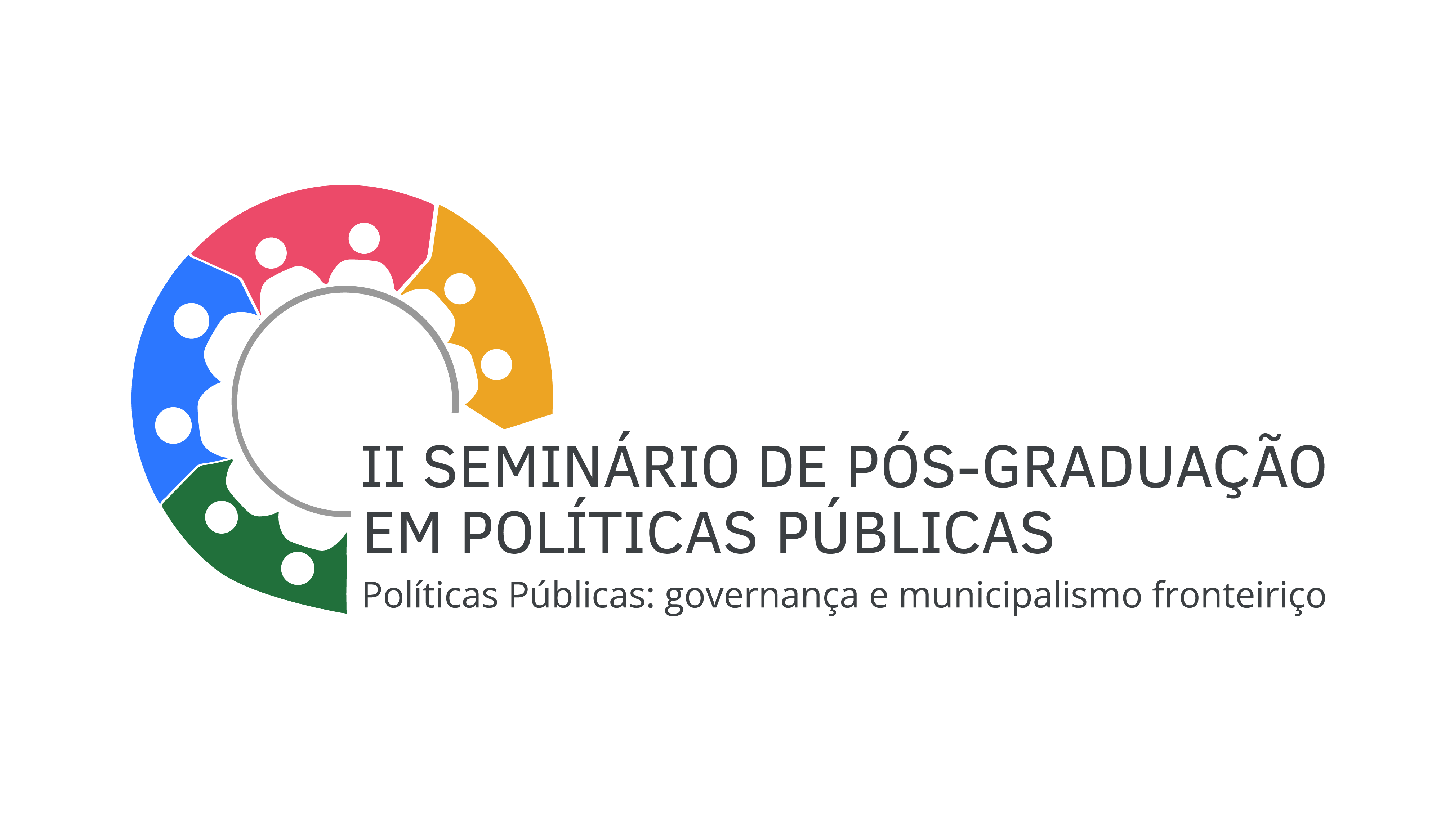 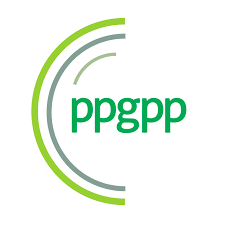 REFERÊNCIAS
Lorem ipsum dolor sit amet, consectetur adipiscing elit. Morbi scelerisque venenatis tortor, sed feugiat lorem finibus a. Nunc urna mauris, volutpat non euismod ac, faucibus a lorem. Sed ac tincidunt enim. Suspendisse potenti. Vivamus ultrices arcu neque, nec aliquet libero sagittis a. In nibh justo, maximus eu tortor eu, efficitur molestie purus. Pellentesque convallis, nisl sit amet interdum scelerisque, massa diam feugiat nisi, at consectetur orci leo bibendum enim. Proin aliquet lobortis ligula luctus facilisis.

Vestibulum non mi sit amet justo lacinia tincidunt. Praesent vel odio vitae urna condimentum elementum eget eget odio. Vivamus eget urna pellentesque, dignissim lacus eget, mollis arcu. Praesent fringilla efficitur bibendum. Aliquam tincidunt sem lectus, non semper nunc venenatis ac. Vestibulum ante ipsum primis in faucibus orci luctus et ultrices posuere cubilia curae; Duis pretium lacus a molestie finibus. Donec sit amet ante diam. Curabitur faucibus nunc urna. Praesent gravida, ligula vitae hendrerit hendrerit, dui felis vehicula enim, eget congue risus libero in nibh. Integer at nulla iaculis, malesuada quam eu, luctus nisl.
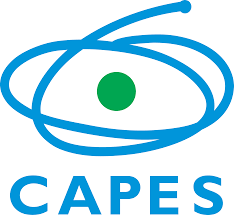 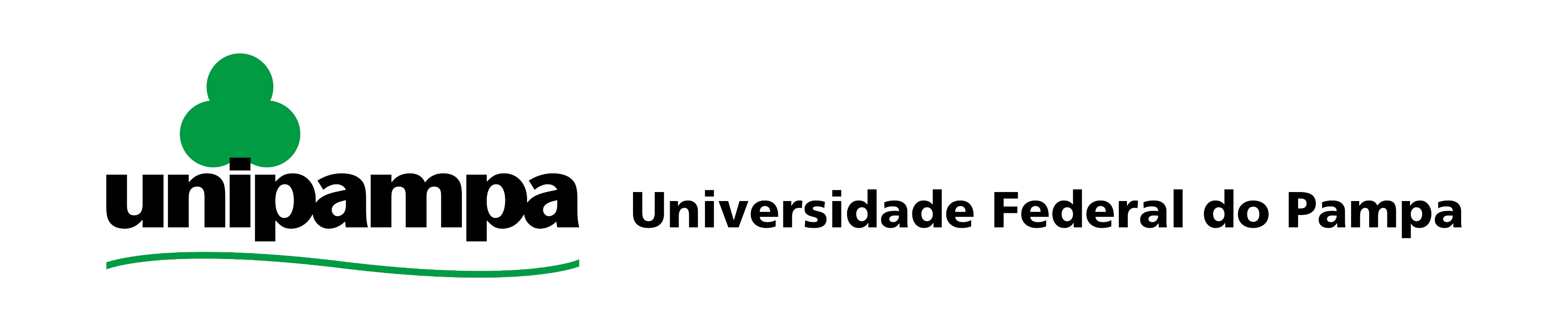